WiCyS: Intro to Web Security
Walkthrough building a basic Node app
Once basic app is built in 1-2 workshops, start fixing some vulnerabilities!
In case you miss a workshop, they will be recorded, and code will be available
Learn about common web vulnerabilities along the way, but also have knowledge of how to secure your web app from these vulnerabilities

With that in mind, an intro to web security!
The overall plan
Web security has a LOT of parts to worry about
Encrypt web traffic, stored data such as passwords
Require more info than just passwords to identify users
Clean user input sufficiently to avoid XSS/SQL injection
Don't use external dependencies on pages with sensitive info, such as a npm package you didn't write
In summary, if you can't attend
What is web security?
You don't want your credit card info to be leaked
You don't want your grandparents' credit card info to be leaked
You're launching a startup, medical records system, etc. and don't want to face fines
You don't want users to be unable to access your unemployment filing system
You don't want your nation's voting system to be hacked
Why do we care about web security?
Great, how can I get started?
A quote on security at Nikola...
"The entire infotainment system is a HTML 5 super computer. That's the standard language for computer programmers around the world, so using it lets us build our own chips. And HTML 5 is very secure. Every component is linked on the data network, all speaking the same language. It's not a bunch of separate systems that somehow manage to communicate."

- Trevor Milton, CEO of Nikola
HTML  - Hypertext Markup Language
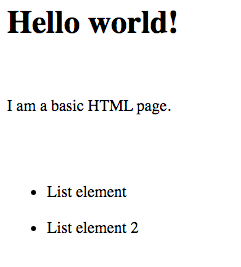 <!doctype html> 
<html lang="en">   
     <head> 
        <meta charset="utf-8"/> 
        <title>My HTML site</title> 
    </head> 
    <body>
         <h1>Hello world!</h1> 
             <p>I am a basic HTML page.</p> 
                 <ul>
                    <li>List element</li> 
                    <li>List element 2</li>
                 </ul>  
    </body> 
</html>
CSS  - Cascading Stylesheet
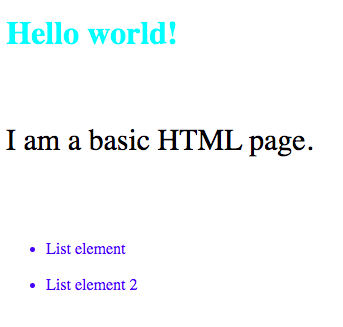 <!doctype html> 
<html lang="en"> 
<head> 
      <meta charset="utf-8"/> 
      <title>My HTML site</title> 
      <link rel='stylesheet' href='test.css'/>
</head> 
<body> 
       <h1 id="unique_element">Hello world!</h1> 
             <p>I am a basic HTML page.</p>
             <ul>
                  <li class="my_class">List element</li> 
                 <li class="my_class">List element 2</li>
             </ul>  
</body> 
</html>
CSS  - Cascading Stylesheet
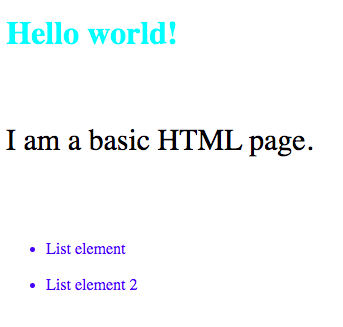 Contents of test.css:
p { /* specify style for all <p> elements */ 
    font-size: 30px;
}
p:hover { /* specify style for all <p> elements when hovered on */ 
    font-size: 20px;
}
#unique_element { /* specify style for a tag with this id */ 
    color: #00ffff;
}
.my_class { /* specify style for elements with this class */ 
    color: #000fff;
}
Created by UIUC alumnus Brendan Eich
Powerful language used across the Web
Named JavaScript due to past popularity of Sun Microsystems' Java, but no other relationship with Java
Many Javascript web frameworks and tools available

To learn more outside of this guide about Javascript syntax, try out https://github.com/stanford-web-security/assign0
JavaScript
JavaScript... but it's on the command line!
Has a few more features
Used by many to create web applications
Node.js
Package manager used by default for Node.js
Around 450,000+ packages available
A security issue? Potentially
npm
Things you should install right now
Git, if you don't already have it
Node.js v12
After installing Node, run 'npm install sqlite3' to install SQLite
A code editor of your choice
Sublime Text works
Visual Studio Code is my preference
If using VS Code, download Git extension!!
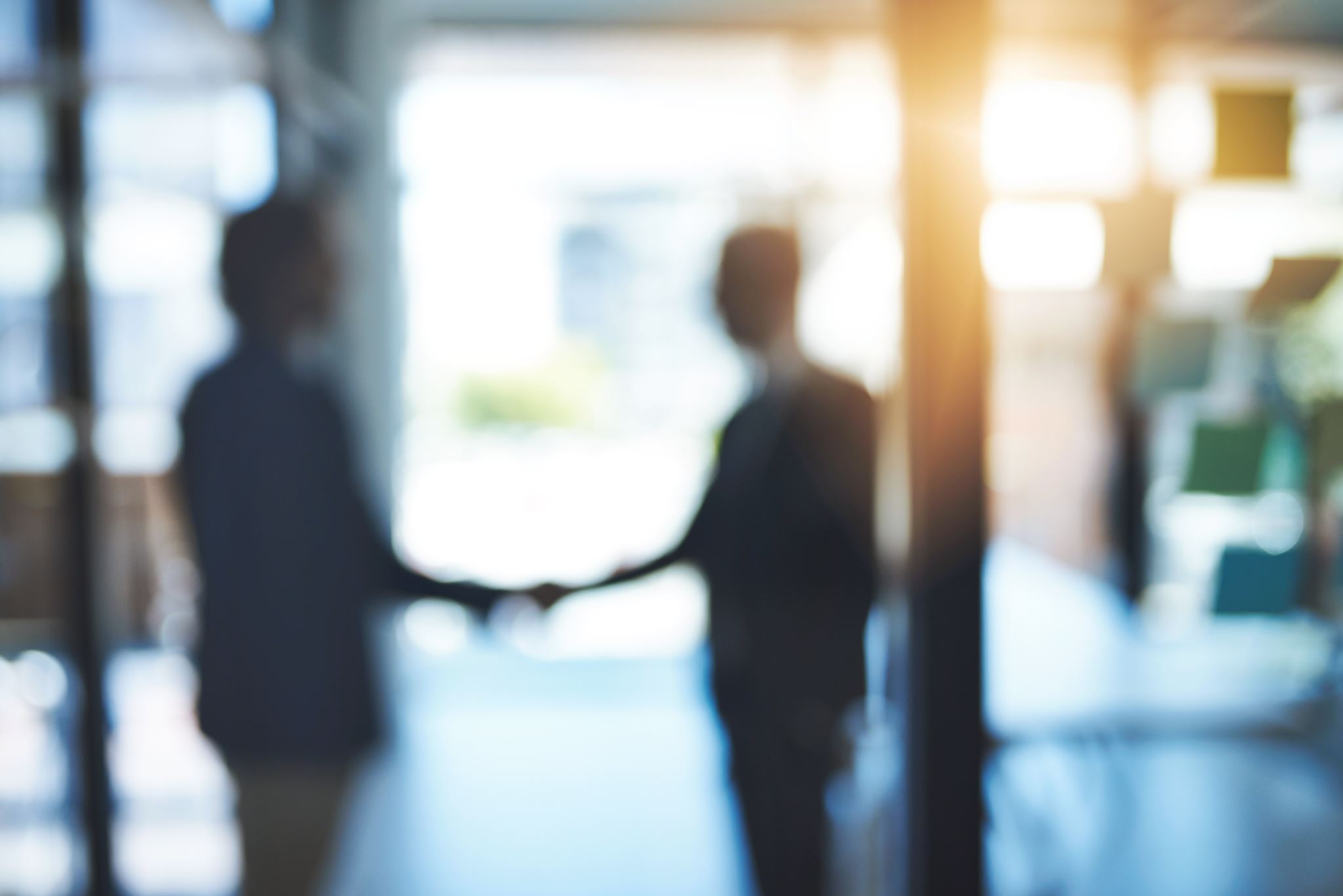 Setting up a simple server in Node.js
Goal: listen for TCP connections on a port specified as a command-line argument, and write the current time to the socket
Step 1: create a file named "time-server.js" 


Why? Not necessarily specific to security vulnerabilities, but will introduce you to Javascript and basic networking :)

(Idea credit: Feross Aboukhadijeh)
Setting up a simple server in Node.js
Next: need to create a TCP server in this file
Can be done using the net module
Things we need to make this TCP server:
Create a server
Create a function that listens for connections, runs each time there is a connection
Make the server listen on the desired port
Setting up a simple server in Node.js
Next: need to create a TCP server in this file
Can be done using the net module
Things we need to make this TCP server:
Create a server - net.createServer()
Create a function that listens for connections, runs each time there is a connection - function listener (socket) { /* ..TO DO.. */ }
Make the server listen on the desired port – server.listen(8000)
Setting up a simple server in Node.js
const net = require('net')
Setting up a simple server in Node.js
const net = require('net') 
const server = net.createServer(function (socket) { 
    // handle connections here
});
Setting up a simple server in Node.js
const net = require('net') 
const server = net.createServer(function (socket) { 
    // handle connections here
});
server.listen(8000)
Setting up a simple server in Node.js
const net = require('net') 
const server = net.createServer(function (socket) { 
    // handle connections here
});
server.listen(8000)

To run the server: node time-server.js in one terminal
To try connecting to it: nc localhost 8000 in another terminal
What happens when you connect?
const net = require('net') 
const server = net.createServer(function (socket) { 
    // handle connections here
});
server.listen(8000)

To run the server: node time-server.js in one terminal
To try connecting to it: nc localhost 8000 in another terminal
What happens when you connect?

Note: Windows will not have nc installed, this is fine because we will build a client in Node.js that can connect for us
Setting up a simple server in Node.js
const net = require('net') 
const server = net.createServer(function (socket) { 
    // handle connections here
    console.log("somebody connected with me!!!")
});
server.listen(8000)

To run the server: node time-server.js in one terminal
To try connecting to it: nc localhost 8000 in another terminal

Now, we can tell if someone connects to us.
Setting up a simple server in Node.js
Setting up a simple server in Node.js
const net = require('net') 
const server = net.createServer(function (socket) { 
    // handle connections here
    // how can we actually send data to the connection?
});
server.listen(8000)
const net = require('net') 
const server = net.createServer(function (socket) { 
    // handle connections here
    socket.write("hello!!!")
});
server.listen(8000)

What happens now?
Setting up a simple server in Node.js
Setting up a simple server in Node.js
const net = require('net') 
const server = net.createServer(function (socket) { 
    // handle connections here
    socket.end("hello!!!")
});
server.listen(8000)
Testingyour server, by buildinga client
You need something that can send your server a TCP request.

If you're on Mac/Linux, you should have "nc" on your command-line. But, in case you don't, or are using Windows, we can also build a Node.js program that will create a TCP client.
Testingyour server, by buildinga client
Things we want our client to do:
- Connect to the server
- Receive data from the server
- Close once we receive data
Testingyour server, by buildinga client
var net = require('net');
var client = new net.Socket(); // create client
// connect, specifying port, IP address to connect to
client.connect(process.argv[2], '127.0.0.1', function() {
    console.log('Connected to server at port ' + process.argv[2]); 
    client.write('Hello server!!'); 
});
Testingyour server, by buildinga client
var net = require('net');
var client = new net.Socket(); // create client
// connect, specifying port, IP address to connect to
client.connect(process.argv[2], '127.0.0.1', function() {
    console.log('Connected to server at port ' + process.argv[2]); 
    client.write('Hello server!!'); 
});
// print data when we receive it
client.on('data', function(data) {
    console.log('Data received from the server: ' + data);
});
var net = require('net');
var client = new net.Socket(); // create client
// connect, specifying port, IP address to connect to
client.connect(process.argv[2], '127.0.0.1', function() {
    console.log('Connected to server at port 8000'); 
    client.write('Hello server!!'); 
});
// print data when we receive it
client.on('data', function(data) {
    console.log('Data received from the server: ' + data);
});
// print when server connection closed
client.on('close', function() {
    console.log('Connection closed');
});
Testingyour server, by buildinga client
Testingyour server, by buildinga client
Now, to test your server:
- In one terminal: node my-server.js 
- In another terminal: node my-client.js 8000